Mean, Median, ModeVarianceStandard Deviation
Bozeman Biology videos:  Statistics for Science
                                         	 Standard Deviation				 Standard Error
Science Practice 2: The student can use mathematics appropriately
Modified from: Mathisfun.com
http://www.mathsisfun.com/data/standard-deviation.html
A sample of dogs was measured
The heights (at the shoulders) are: 
600mm, 470mm, 170mm, 430mm and 300mm.
Image from: http://www.mathsisfun.com/data/standard-deviation.html
FIND the RANGE
Smallest number  - largest number
170 mm – 600 mm
The heights (at the shoulders) are: 
600mm, 470mm, 170mm, 430mm and 300mm.
Image from: http://www.mathsisfun.com/data/standard-deviation.html
Find the MEAN
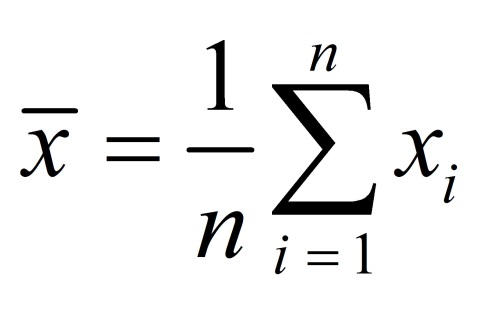 MEAN (   ): average of all data points
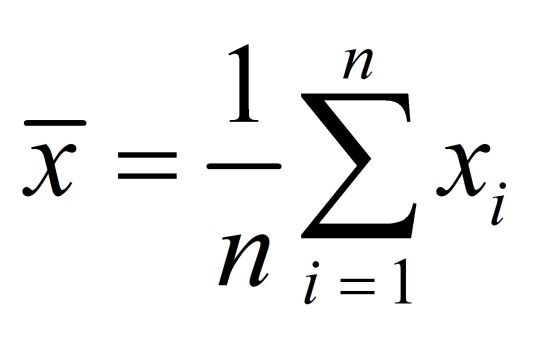 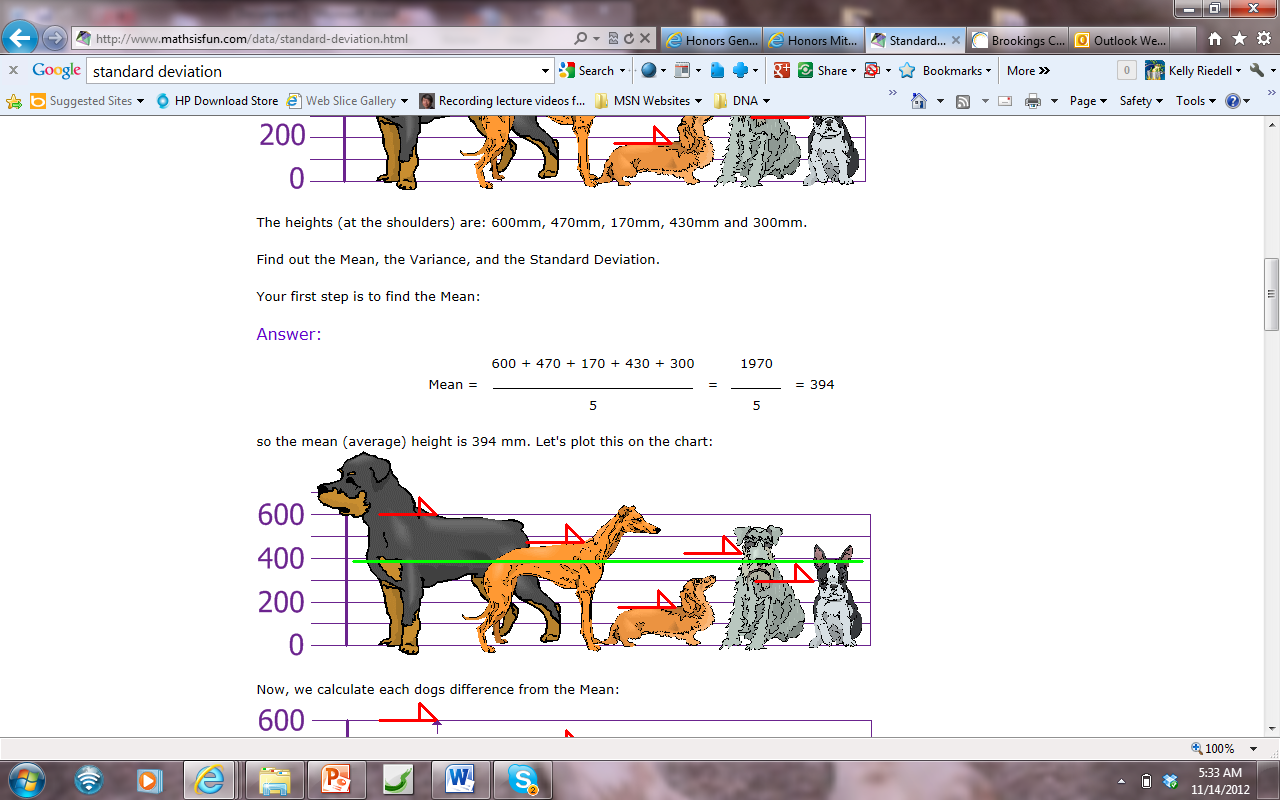 Mean height is 394 mm
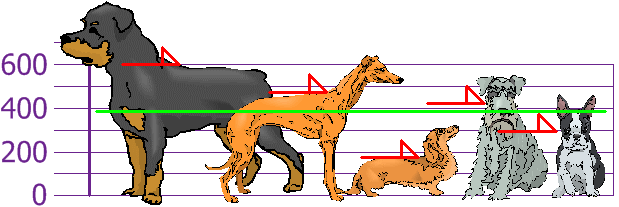 Image from: http://www.mathsisfun.com/data/standard-deviation.html
FIND the MEDIAN
The heights (at the shoulders) are: 
600mm, 470mm, 170mm, 430mm and 300mm.
.
Image from: http://www.mathsisfun.com/data/standard-deviation.html
MEDIAN: Data point that is found in the middle when all the measurements are lined up from in order from high to low(or an average of middle two values if there is an even number of data points
170mm    300mm   430mm    470 mm   600mm        
.
FIND the MODE
The heights (at the shoulders) are: 
600mm, 470mm, 170mm, 430mm and 300mm.
.
Image from: http://www.mathsisfun.com/data/standard-deviation.html
MODE: Most common data point
170mm    300mm   430mm    470 mm   600mm
There is no mode for these data
The heights (at the shoulders) are: 
600mm, 470mm, 170mm, 430mm and 300mm.

Determine the VARIANCE.How far is each measurement away from the mean?
Image from: http://www.mathsisfun.com/data/standard-deviation.html
VARIANCE  (= s2)
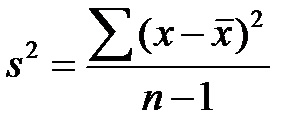 http://www.mathsisfun.com/data/standard-deviation.html
Does the mutagen have an impact on mean tail length (   ) in Mus musculus?
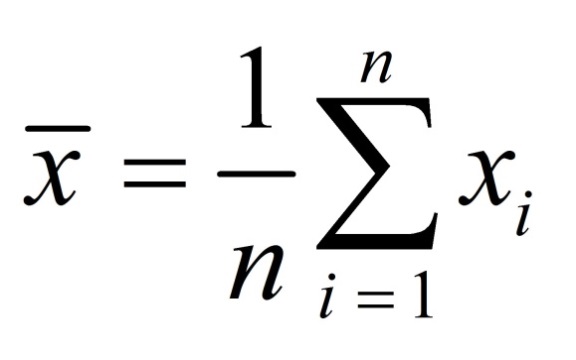 A group of mice was fed a diet with a mutagen that was thought to affect tail length in mice added.
Another group of mice was fed the same diet w/o the mutagen added.
HO ?
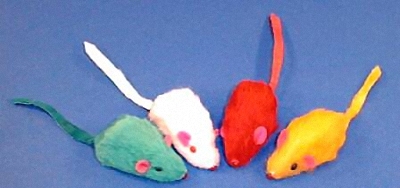 Mutagen mice idea from Kristen DottiCatalyst Learning Curriculum
Image from: http://www.petdiscounters.com/assets/images/product_images/image/d_4491.jpg
MEASURING MICE
Determine the tail lengths of the mice in the sample provided to your group.

Determine RANGE, MEAN, MEDIAN, MODE, & VARIANCE for the mice in your sample.
Post your measurements on class data chart
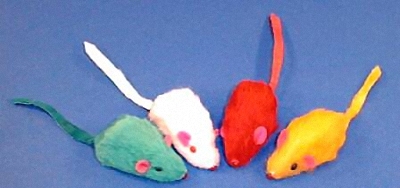 Image from: http://www.petdiscounters.com/assets/images/product_images/image/d_4491.jpg
STANDARD DEVIATION (s)
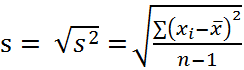 Watch Bozeman Biology video
Standard Deviation= square root of Variance
        σ = √21,704 = 147.32... = 147mm
Standard Deviation  is useful. Now we can show which heights are within one Standard Deviation (147mm) of the Mean:
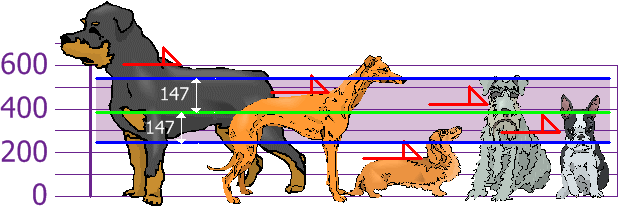 Rottweilers are tall dogs and Dachshunds are a bit short
Image from: http://www.mathsisfun.com/data/standard-deviation.html
STANDARD DEVIATIONthe standard deviation of the sample is the degree to which individuals within the sample differ from the sample mean. 



STANDARD ERROR OF THE MEAN
the standard error of the mean is an estimate of how far the sample mean is likely to be from the population mean
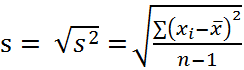 Bozeman Biology Standard Error
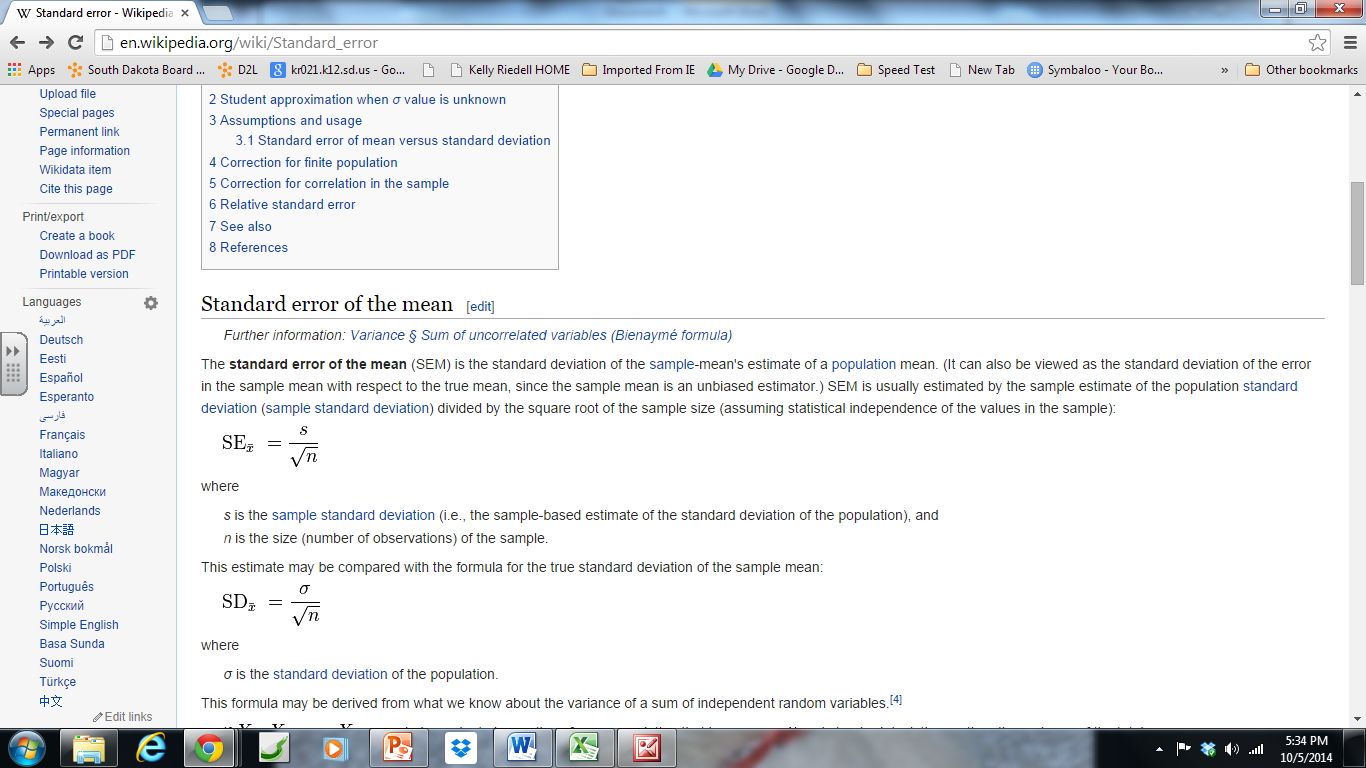 In a normal distribution68.2% within 1 standard deviation from mean95.4% within 2 standard deviations from mean99.7% within 3 standard deviations from mean
http://www.strath.ac.uk/media/faculties/hass/appliededucationalresearch/mod4unit3/curve1.jpg